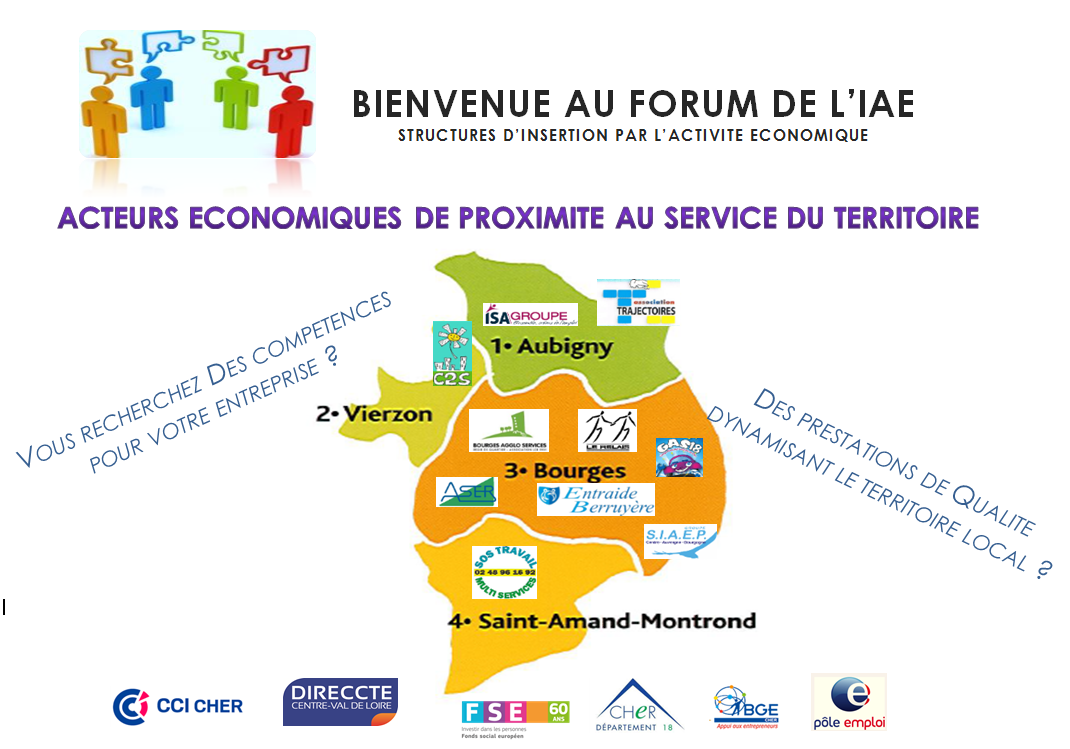 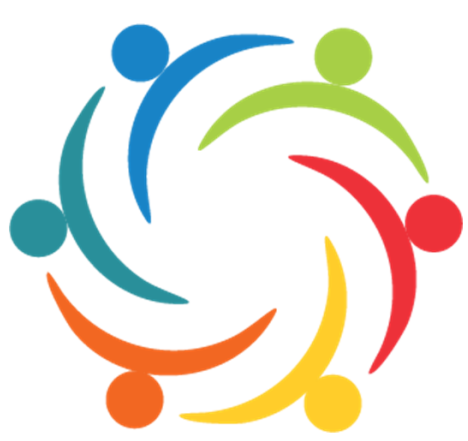 FORUM DE L’IAE
Structures de l’insertion par l’activité économique
Animatrice du Forum : Isabelle BIZE
Cabinet INTERVISTA
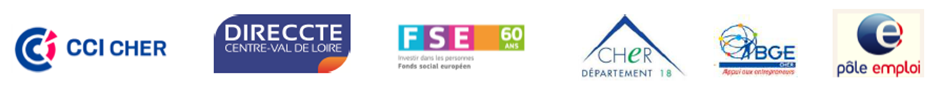 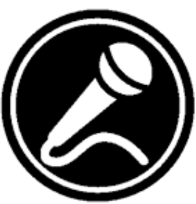 Discours introductif de M. Jacques ROGER
Directeur de l’UD du Cher de la Direccte Centre-Val-de-Loire
FORUM DE L’IAE
Structures de l’insertion par l’activité économique
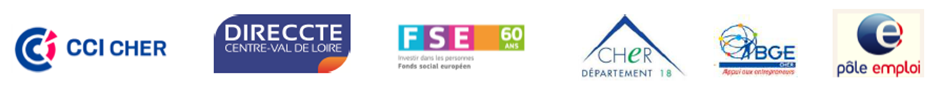 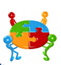 Table ronde
Thématique : 
Les SIAE des acteurs économiques au service des territoires
Participants :

Alexandra PEYRONNET : Chargée de projet environnement – Conseil Départemental
Martine PERRIN : Directrice de l’association « le Relais »

Emmanuel CHARLOTTE : Directeur adjoint du patrimoine et de l’efficacité énergétique – Conseil Régional 
Joël GAUTHIER : Directeur de l’Entraide Travail Temporaire d’Insertion

Laurent LORRILLARD : Directeur général de France Loire
Jean-Luc BIRSKI : Directeur de la Régie de quartier C2S
FORUM DE L’IAE
Structures de l’insertion par l’activité économique
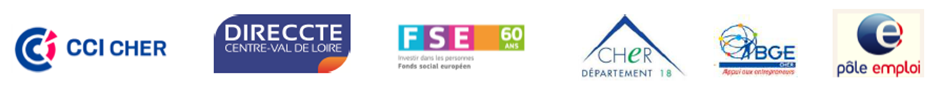 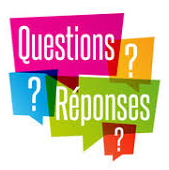 FORUM DE L’IAE
Structures de l’insertion par l’activité économique
QUESTIONS / RÉPONSES AVEC LA SALLE
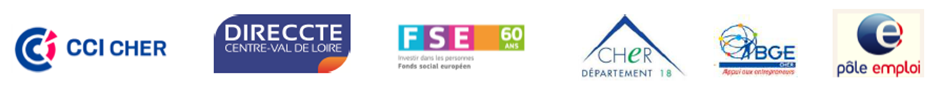 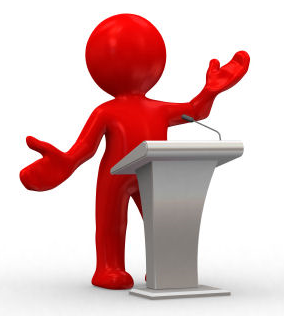 Inauguration
du FORUM
FORUM DE L’IAE
Structures de l’insertion par l’activité économique
Monsieur le président du Conseil Départemental

Madame la Préfète du Cher
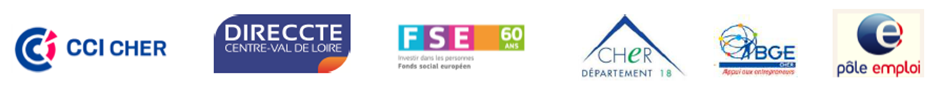 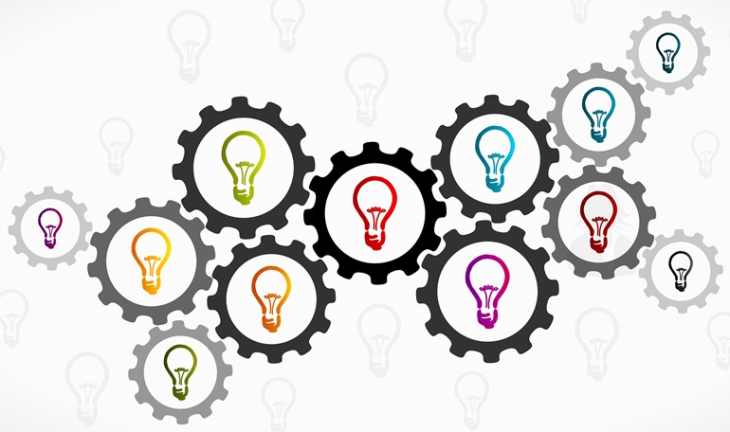 Vous remerciant de votre attention
FORUM DE L’IAE
Structures de l’insertion par l’activité économique
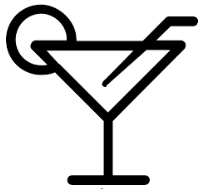 Nous vous convions au cocktail de bienvenue
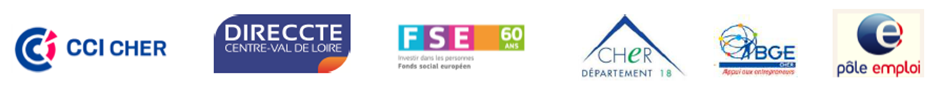